«МЫ НАЧИНАЕМ КВН»
Учителя начальных классов Кюкяйской СОШ 
СПИРИДОНОВА ВАРВАРА АВДЕЕВНА,
ГОТОВЦЕВА  САХАЯНА МИХАЙЛОВНА.
- Ребята, угадайте по первым буквам слово
КВН
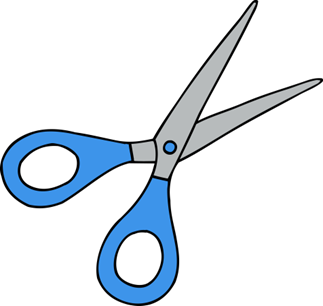 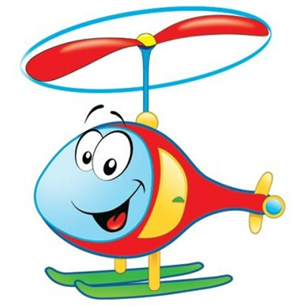 что такое КВН?
Российская Федерация
Соединенные штаты Америки
РФ – 
США –


КВН -
Клуб веселых и находчивых
Аббревиатура – сокращенное написание слова или группы слов
Для чего нам  нужна игра КВН?
для развития чувства юмора;
быть позитивными и веселыми;
быть дружелюбными;
быть уверенными.
Для и игры в КВН нужно разделится на команды;
Выбрать капитана;
Придумать девиз.
Правила игры в группе
Эмоциональный Конкурс :
Проверим как качественно  вы можете вы выражать эмоции
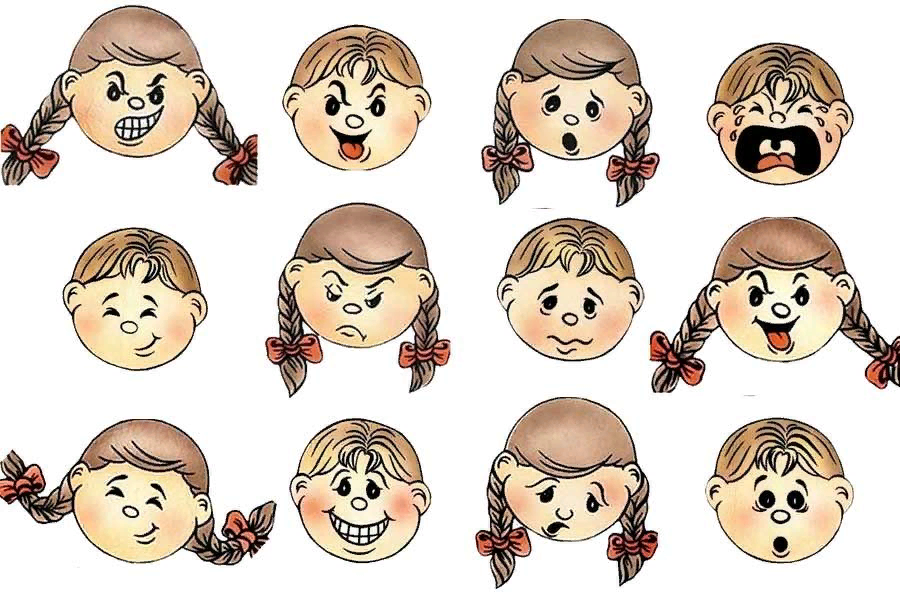 Конкурс капитанов
Каждый капитан команды готовит заранее ответ и задает вопрос другому капитану.
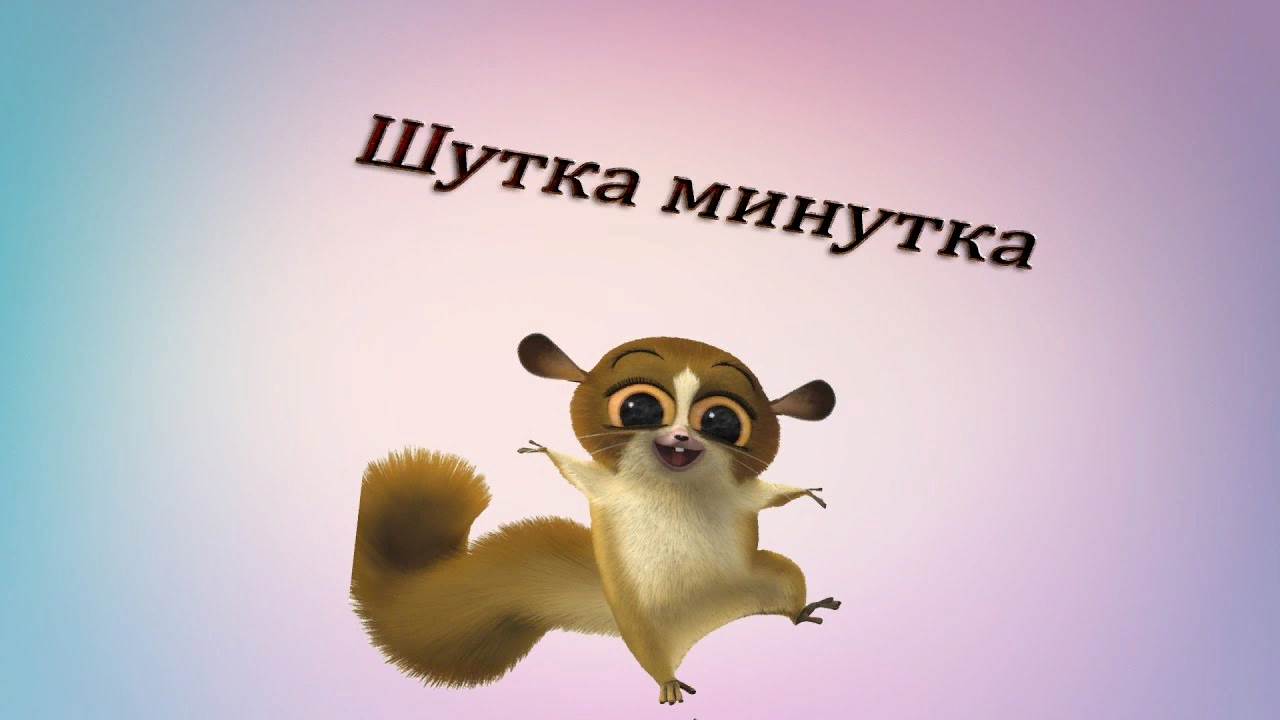 ФИЗМИНУТКА:
У каждой команды есть своя отбивка.
Какой самый модный известный танец вы знаете?
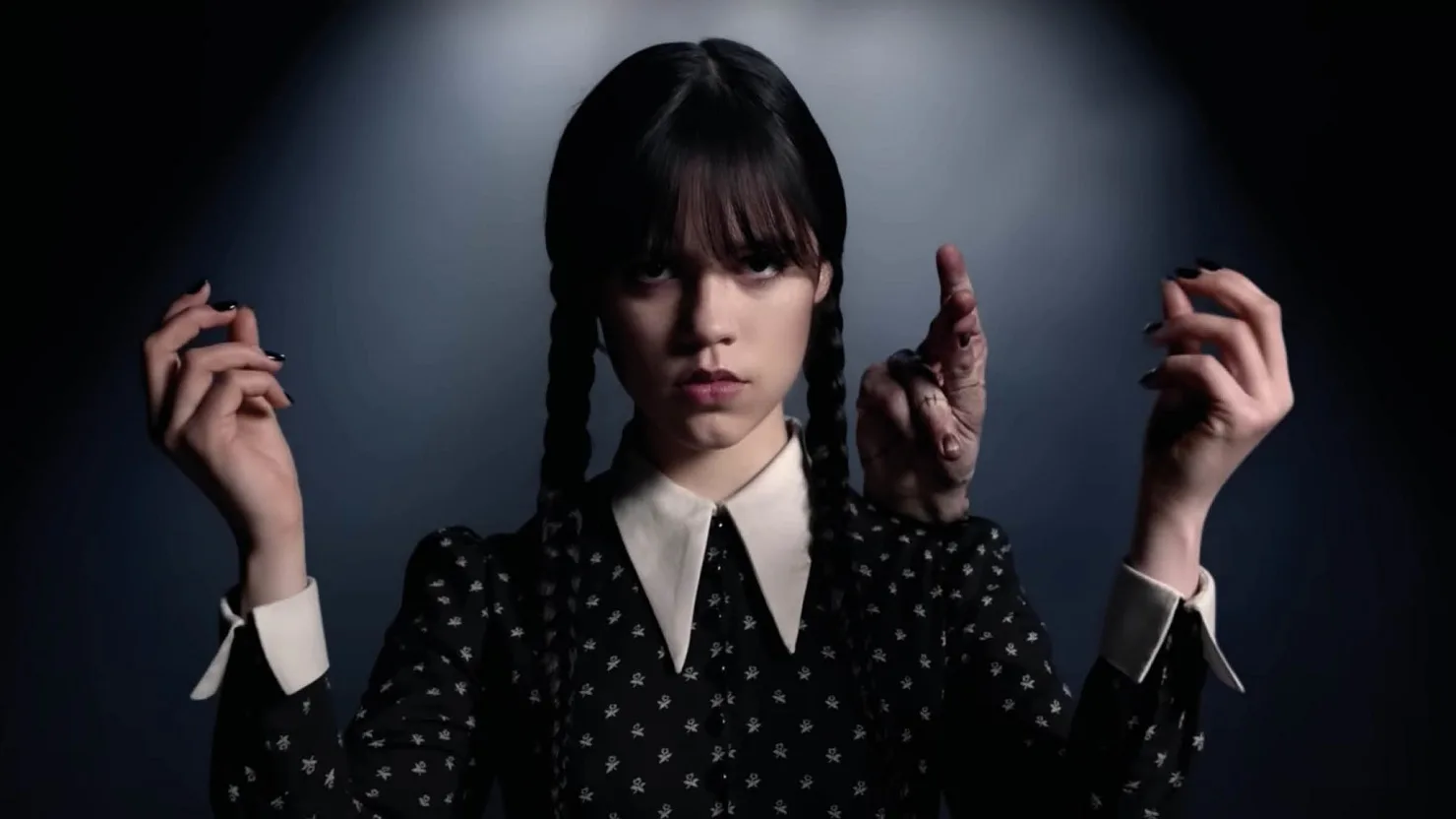 Конкурс Театральный
Следующий конкурс театральный, принимать участие в этом конкурсе будут по одному человеку из каждой команды.
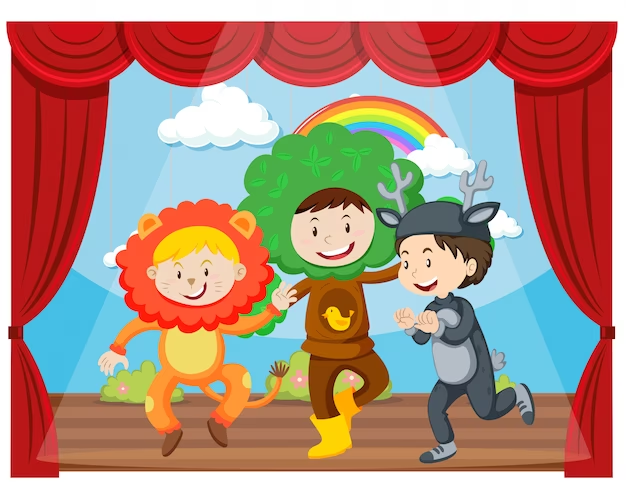 МУЗЫКАЛЬНЫЙ КОНКУРС
Представьте, что вы животные, которые любят музыку, но не умеют говорить по-человечески. Исполните песню «В лесу родилась елочка».
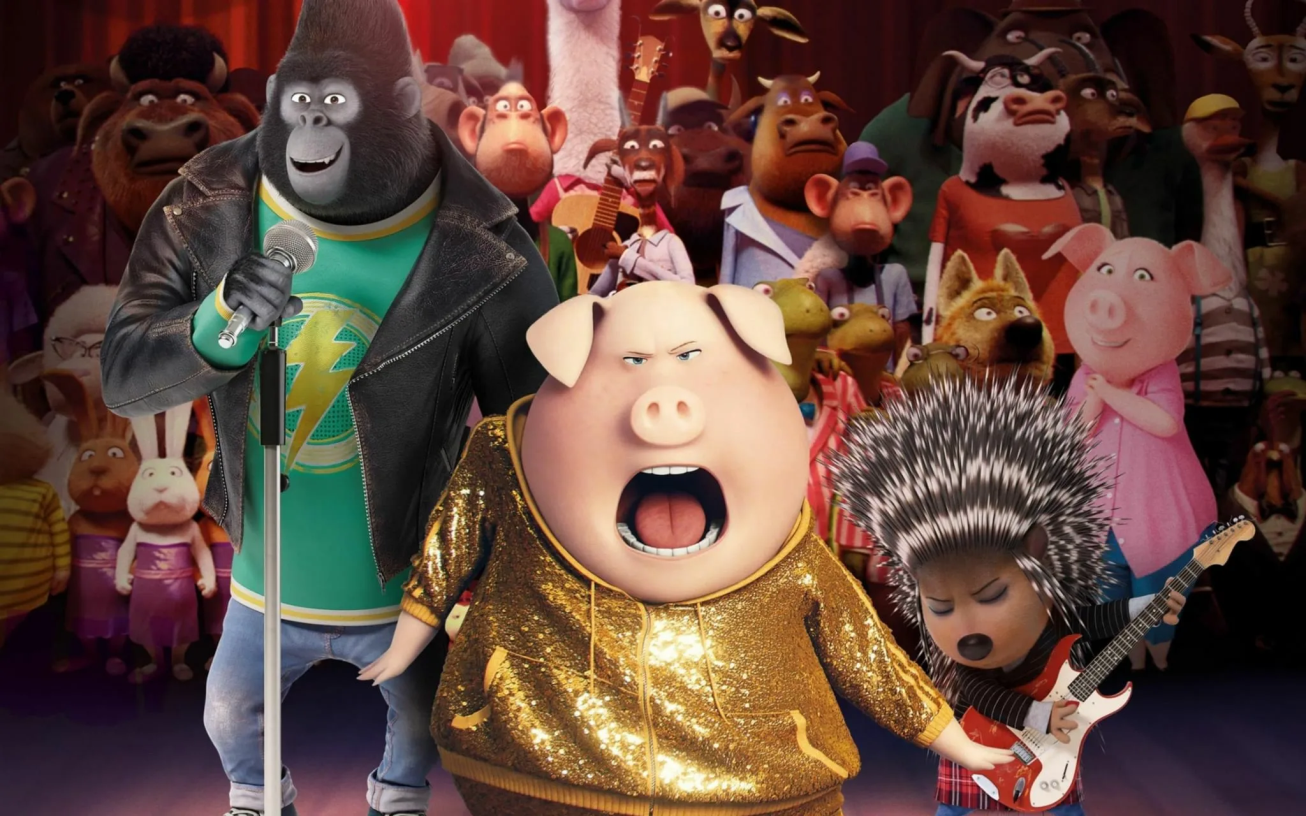 Чему мы научились сегодня?
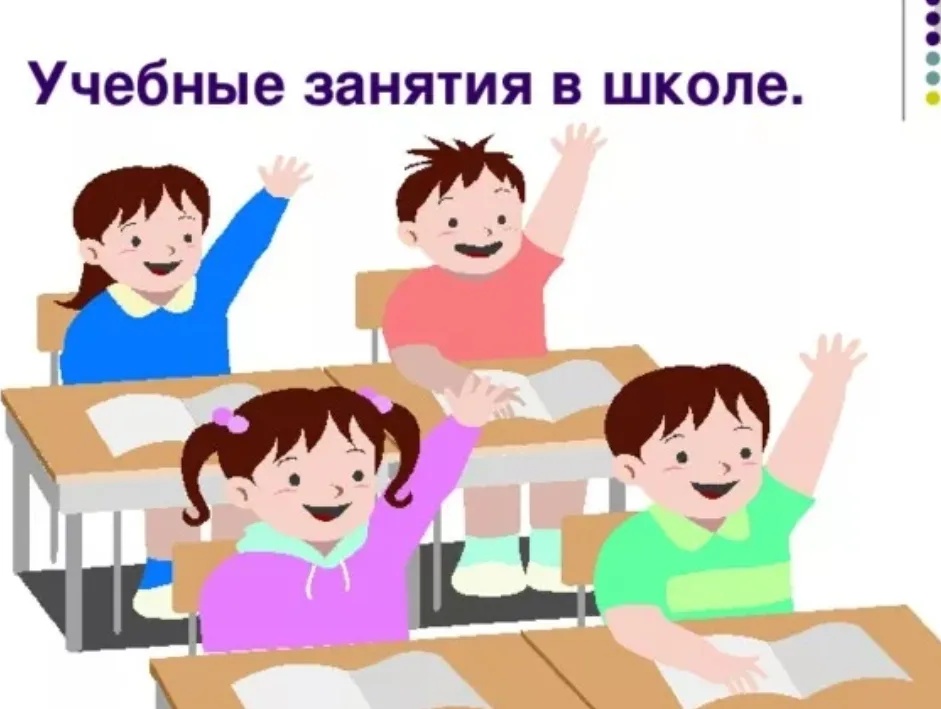 КАК ВЫ СЕБЯ ОЦЕНИТЕ?
СПАСИБО ВСЕМ ЗА УРОК!